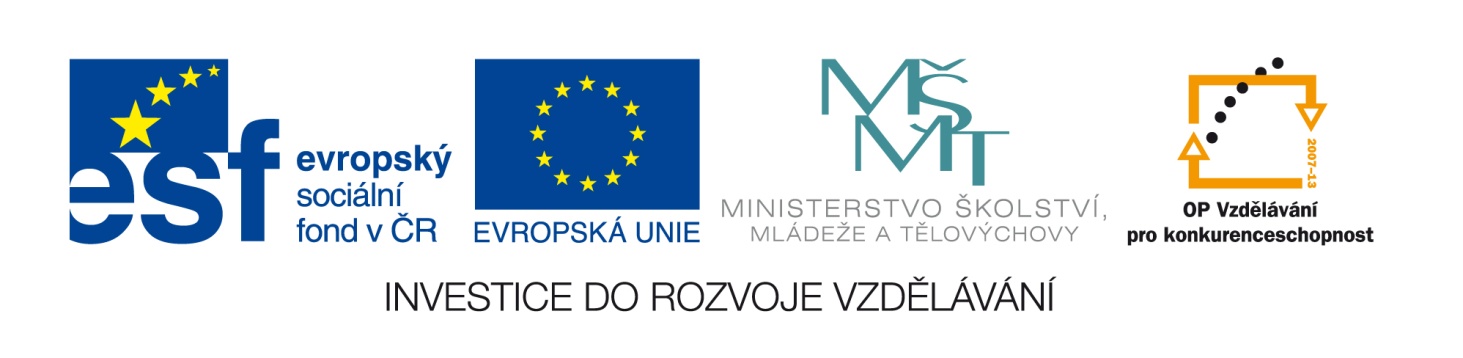 Označení materiálu: 	VY_32_INOVACE_JANJA_VYRZARIZENI_T _13	 	 Název materiálu:	Leštičky		Tematická oblast:	Výrobní zařízení 2. ročník

Anotace:		Prezentace vysvětluje žákům  základní  rozdělení leštiček			
Očekávaný výstup:	Orientace  v problematice rozdělení  leštičekKlíčová slova:	Leštění, válcová leštička,pásová leštička.Metodika:		Podklad pro výklad učivaObor:		Truhlář	 		Ročník:		2.Autor: 		Bc. Jaromír JanovskýZpracováno dne:	5. 1. 2013Prohlašuji, že při tvorbě výukového materiálu jsem respektoval(a) všeobecně užívané právní a morální zvyklosti, autorská a jiná práva třetích osob, zejména práva duševního vlastnictví (např. práva k obchodní firmě, autorská práva k software, k filmovým, hudebním a fotografickým dílům nebo práva k ochranným známkám) dle zákona 121/2000 Sb. (autorský zákon). Nesu veškerou právní odpovědnost za obsah a původ svého díla.
Leštičky
Leštičky jsou stroje na leštění ploch nalakovaných dílců. Rozlišujeme leštičky kotoučové, pásové, poduškové a leštičky s kotoučovým kartáčem.
Leštičky
V současné době se používají též leštičky válcové. Nejrozšířenější jsou leštičky pásové a válcové.
Leštičky
Leštičky pásové jsou konstrukčně i kinematicky shodné s pásovými bruskami . Nástrojem je místo brousicího pásu kobercový leštící pás. Pásovými leštičkami se leští rovinné plochy nábytkových dílců, dveří a jiné.
Leštičky
Rozeznáváme pásové leštičky s opěrnou deskou (stolové) a s pojízdným stolem, které mohou být opatřeny buď přítlačnou patkou (jednoduché nebo dvojité), nebo přítlačnou lištou.
Leštičky
Přítlačné patky pásových leštiček mohou být pevné nebo pohyblivé . Přítlačné lišty nahrazují přítlačné patky. Lišty probíhají po celé pracovní šířce stroje a mohou být  buď tvrdé nebo pružné se vzdušnicí.
Leštičky
Pásové leštičky jsou postupně nahrazovány výkonnějšími leštičkami válcovými.
Leštičky
Kotoučové leštičky mohou být obvodové (s látkou na obvodu kotouče) jednoduché nebo dvojité, čelní (s látkou na čele kotouče), stolové nebo s pojízdným stolem. Nástrojem těchto leštiček je látkový kotouč z flanelu nebo z podobné látky.
Leštičky
Kotoučové leštičky se používají na leštění drobných dílců. Opracovávaný dílec se při leštění pohybuje ručně kolem leštícího kotouče.
Ruční leštička
Válcová leštička
Odkazy:
Ruční leštička: http:  //www.elektricke-naradi.cz/data/products/big/4869.jpg